Overall State Health System Performance:Scorecard Ranking, 2017
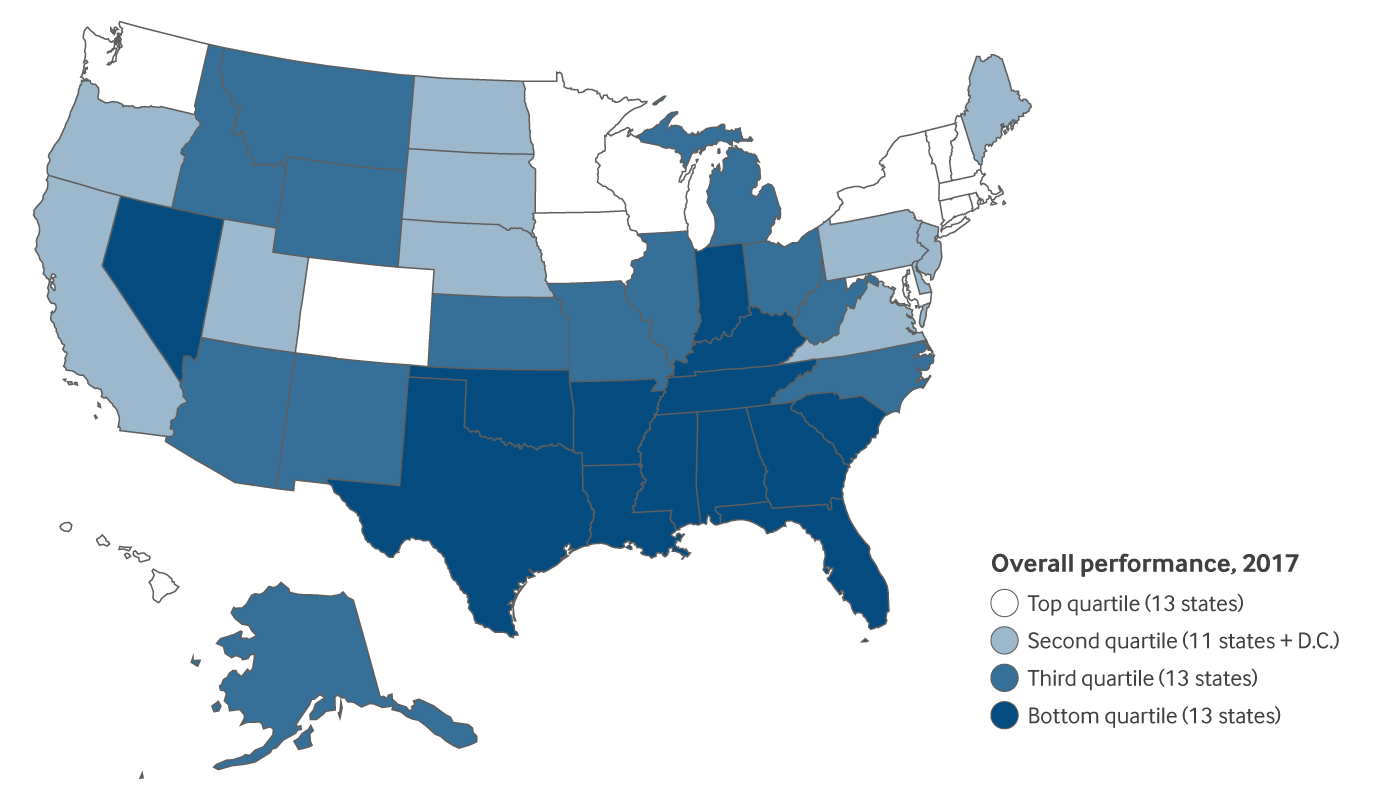